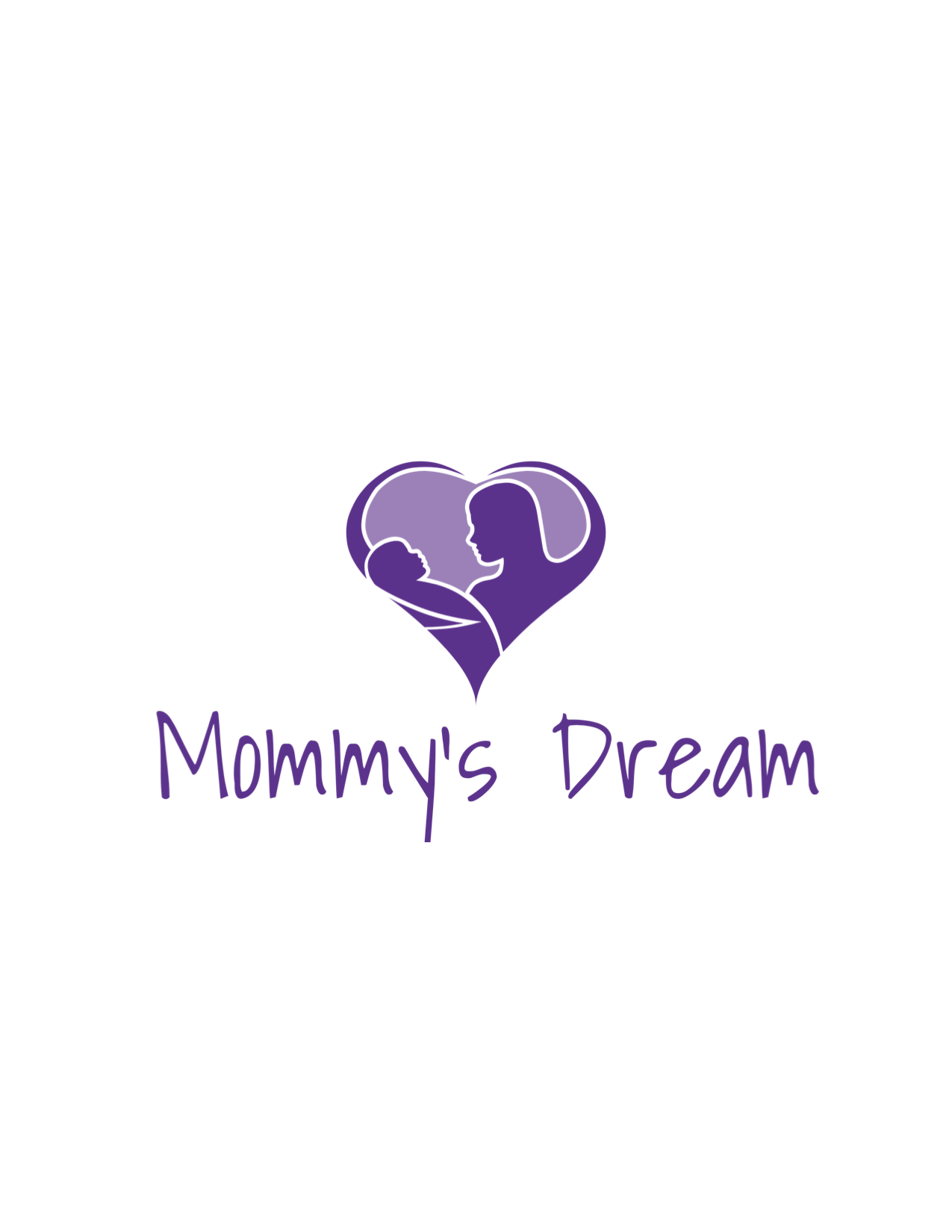 Social and Emotional Side Effects of Cancer
Social and Emotional Side Effects
For the purposes of this capstone experience, social and emotional side effects of cancer are defined as but are not limited to changes in body image and self-esteem, depression, fear of cancer reoccurrence, finding meaning, grief, guilt, loneliness, changes in relationships, and spirituality (OHSU Knight Cancer Institute, 2020).
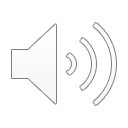 Social and Emotional Side Effects
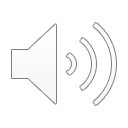 Body Image
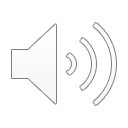 Definition: The subjective picture or mental image of one's own body. Following cancer- related treatments, individuals may experience poor body image related to changes that have occurred throughout the progression of their diagnosis (e.g., hair loss, weight gain or loss, scares, wounds, rashes) (American Society of Clinical Oncology, 2018) 
Coping with Body Image Changes:
Allow time to adjust 
Talk with others
Build a network 
Ask for help
Stay calm and embrace humor 
Talk to your healthcare provider (American Society of Clinical Oncology, 2018) 
For more information
Changes in Relationships
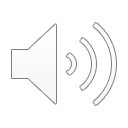 71.3% of patients reported changes in their marital relationships following their cancer diagnosis.
57.9% reported positive changes
3.8% reported negative changes (Drabe, Wittmann, Zwahlen, Buchi, & Jenewein, 2011) 
Cause: A diagnosis of cancer may cause distress on an individual's relationships. Changes within the relationships can positive or negative (Drabe, Wittmann, Zwahlen, Buchi, & Jenewein, 2011) 
Coping with Changes in Relationships:
Put one person in charge of giving medical updates 
Expect relationships to change
Take the lead in talking 
Let people help you
Stay involved in social activities (American Society of Clinical Oncology, 2021) 
For more information
This Photo by Unknown Author is licensed under CC BY-SA
Depression
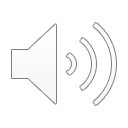 25% of cancer patients experience depression (American Cancer Society, 2020)
Definition: A group of conditions associated with the elevation or lowering of a person's mood. 
Symptoms: 
Feeling sad, hopeless, worthless, empty
Loss of interest or pleasure in activities
Weight loss or gain 
Tiredness 
Trouble concentrating, remembering and making decision. 
Frequent thoughts of death or suicide 
Mood swings from agitation and high energy (American Cancer Society, 2020) 
Coping with Depression: 
Talk about your feelings 
Seek support 
Try deep breathing and relaxation exercises
Talk to your healthcare provider about medication adjustments (American Cancer Society, 2020)
For more information
This Photo by Unknown Author is licensed under CC BY
Fear of Reoccurrence
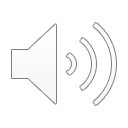 Definition: Fear of reoccurrence is the concern that cancer will come back after treatment (Live Strong, 2011). 
Symptoms: 	
Minor aches, coughs, or headaches trigger a strong fear that the cancer has reoccurred 
Unwillingness to return to a full life due to fears
Constant worry that cancer will return 
Sleep disturbance related to constant thoughts of reoccurrence 
Change or loss in appetite 
No desire to spend time with family 
No interest in continuing usual routines (Live Strong, 2011)
Copying with the Fear of Reoccurrence: 
Talk with loved ones 
Find a support group
Talk to your healthcare provider: (Live Strong, 2011)
For more information
Finding Meaning
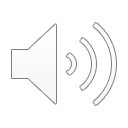 Definition: Cancer patients express the need to find a new meaning of life following their cancer diagnosis. Finding meaning may encompass redefining or discovering a new purpose for life (Dana- Farber Cancer Institute, 2022). 
Ways to Find Meaning:
Talk to a spiritual director 
Keep a journal 
Think about reaching out others within the cancer community.
Take a new look at old patterns 
Think about taking part in a research study (Dana-Farber Cancer Institute, 2022). 
For more information
Grief
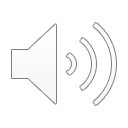 Definition: Grief is a natural reaction to loss. Cancer patients may experience grief throughout their journey. Grief may be experienced as individuals experience loss of control, relationship, jobs, and independence (American Society of Clinical Oncology, 2018)
Coping with Grief: 
Allow yourself to experience the pain of loss
Be patient 
Talk with others 
Find creative outlets 
Engage in physical activity 
Give yourself a break from grieving 
Maintain a routine
Forgive yourself
Find ways to connect 
Take care of yourself 
Join a support group (American Society of Clinical Oncology, 2018)
For more information
Guilt
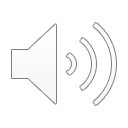 Definition: The feeling of blame and regret that is usually hard to accept or express. 
Coping with Guilt:
Remember that cancer is not your fault 
Know that your feelings of guilt will come and go 
Share your feelings 
Join a support group 
Focus on the positive 
Find health ways to express emotions (American Society of Clinical Oncology, 2019). 
For more information
Loneliness
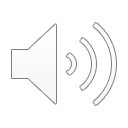 36-50% of cancer patients experience loneliness (Joszt, 2021)
Definition: An unpleasant experience that occurs when a person’s network of relationships is felt to be deficient in some important way (Deckx et al., 2015)
Coping with Loneliness:
Practice gratitude 
Engage in meaningful activities 
Remember that you are unique 
Connect with yourself (McLean Hospital, 2022). 
For more information
Self-Esteem
Definition: Self-esteem is an individual's subjective evaluation of their own worth. Self-esteem encompasses beliefs about oneself as well as emotional states, such as triumph, despair, pride, and shame. 
Coping with Poor Self-Esteem: 
Recognize your self- worth
Engage in purposeful activity 
Recognize who you are
Recognize your values
Adapt to changes in role 
Reflect on achievements (Cooper, 2006)
For more information
Spirituality
Definition: The quality of being concerned with the human spirit or soul as opposed to material or physical things. 
71% of cancer patients identified faith having a positive impact
17% of cancer patients identified faith having a negative impact (Canada et al., 2020). 
Finding Faith:
Finding it through religion or faith
Practicing certain rituals
Meditating or yoga
Volunteering or doing things for others
Teaching
Reading or writing
Being in nature or with animals (Canada et al., 2020).
For more information
References
References Cont.